Министерство сельского хозяйства Российской Федерации
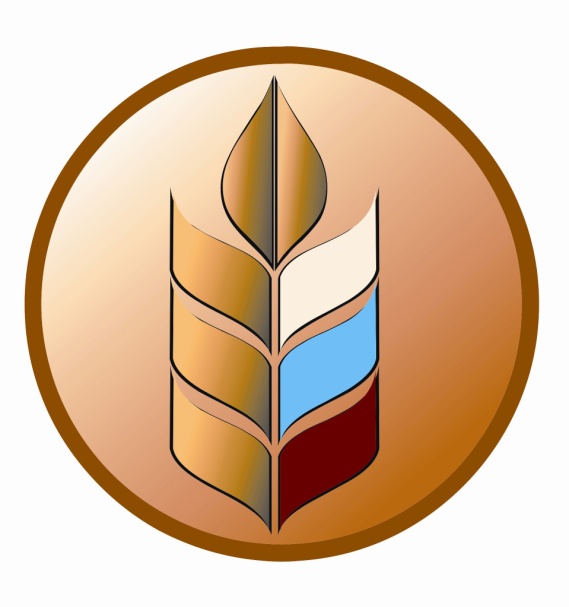 Состояние машинно-тракторного парка и перспективы его модернизации
Наличие основных видов сельскохозяйственной техники 
в 1990-2016 гг., тыс. единиц
Количество тракторов за 26 лет сократилось на 911,2 тыс. единиц,
зерноуборочных комбайнов - сократилось на 282,8 тыс. единиц,
кормоуборочных комбайнов – сократилось на 101,3 тыс. единиц.
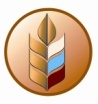 ДЕПАРТАМЕНТ РАСТЕНИЕВОДСТВА, МЕХАНИЗАЦИИ, ХИМИЗАЦИИ И ЗАЩИТЫ РАСТЕНИЙ МИНСЕЛЬХОЗА РОССИИ
2
Наличие основных видов сельскохозяйственной техники 
в 1990-2016 гг., тыс. единиц
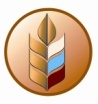 ДЕПАРТАМЕНТ РАСТЕНИЕВОДСТВА, МЕХАНИЗАЦИИ, ХИМИЗАЦИИ И ЗАЩИТЫ РАСТЕНИЙ МИНСЕЛЬХОЗА РОССИИ
3
Энергообеспеченность сельскохозяйственных организаций Российской Федерации 
по годам, л.с./100 га пашни
8
ДЕПАРТАМЕНТ РАСТЕНИЕВОДСТВА, МЕХАНИЗАЦИИ, ХИМИЗАЦИИ И ЗАЩИТЫ РАСТЕНИЙ
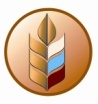 4
Структура парка сельскохозяйственной техники, 2010-2016 гг., %
454 990
458 624
125 636
125 796
19 352
18 756
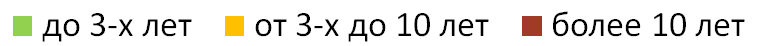 Сокращение парка за 6 лет –  29,5 тыс. единиц
Сокращение парка за 6 лет – 4,6 тыс. единиц
Сокращение парка за 6 лет – 6,2 тыс. единиц
ДЕПАРТАМЕНТ РАСТЕНИЕВОДСТВА, МЕХАНИЗАЦИИ, ХИМИЗАЦИИ И ЗАЩИТЫ РАСТЕНИЙ МИНСЕЛЬХОЗА РОССИИ
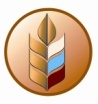 5
Наличие и потребность в сельскохозяйственной технике в Российской Федерации
ДЕПАРТАМЕНТ РАСТЕНИЕВОДСТВА, МЕХАНИЗАЦИИ, ХИМИЗАЦИИ И ЗАЩИТЫ РАСТЕНИЙ
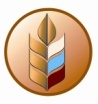 6
Наличие и потребность в сельскохозяйственной технике в Российской Федерации
ДЕПАРТАМЕНТ РАСТЕНИЕВОДСТВА, МЕХАНИЗАЦИИ, ХИМИЗАЦИИ И ЗАЩИТЫ РАСТЕНИЙ
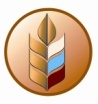 7
Приобретение/выбытие основных видов техники в Российской Федерации 
в 2011-2016 годах
ДЕПАРТАМЕНТ РАСТЕНИЕВОДСТВА, МЕХАНИЗАЦИИ, ХИМИЗАЦИИ И ЗАЩИТЫ РАСТЕНИЙ
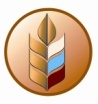 8
Приобретение сельскохозяйственной техники в 2011-2016 гг., тыс. ед.
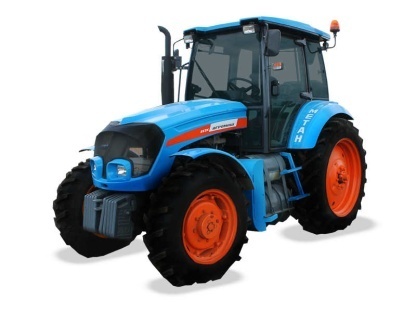 +0,5
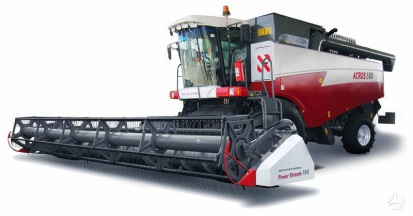 +0,9
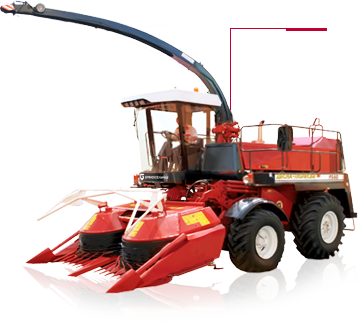 +0,1
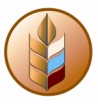 ДЕПАРТАМЕНТ РАСТЕНИЕВОДСТВА, механизации, ХИМИЗАЦИИ И ЗАЩИТЫ РАСТЕНИЙ МИНСЕЛЬХОЗА РОССИИ
9
Приобретение основных видов сельскохозяйственной техники 
за 1 квартал 2016 и 2017 г.
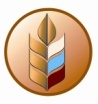 ДЕПАРТАМЕНТ РАСТЕНИЕВОДСТВА, МЕХАНИЗАЦИИ, ХИМИЗАЦИИ И ЗАЩИТЫ РАСТЕНИЙ МИНСЕЛЬХОЗА РОССИИ
10
Производство сельскохозяйственной техники в Российской Федерации 
в 2013-2016 годах
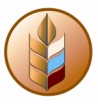 ДЕПАРТАМЕНТ РАСТЕНИЕВОДСТВА, механизации, ХИМИЗАЦИИ И ЗАЩИТЫ РАСТЕНИЙ МИНСЕЛЬХОЗА РОССИИ
11
Производство сельскохозяйственной техники в Российской Федерации 
в 2013-2016 годах
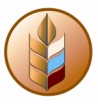 ДЕПАРТАМЕНТ РАСТЕНИЕВОДСТВА, механизации, ХИМИЗАЦИИ И ЗАЩИТЫ РАСТЕНИЙ МИНСЕЛЬХОЗА РОССИИ
12
Варианты приобретения основных видов сельскохозяйственной техники 
в Российской Федерации в 2016 году
В том числе 12,5% по Постановлению № 1432
В том числе 55,7% по Постановлению № 1432
В том числе 35,4% по Постановлению № 1432
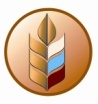 ДЕПАРТАМЕНТ РАСТЕНИЕВОДСТВА, МЕХАНИЗАЦИИ, ХИМИЗАЦИИ И ЗАЩИТЫ РАСТЕНИЙ МИНСЕЛЬХОЗА РОССИИ
13
Прогноз приобретения основных видов сельскохозяйственной техники 
в Российской Федерации в 2017-2020 годах по данным регионов
ДЕПАРТАМЕНТ РАСТЕНИЕВОДСТВА, МЕХАНИЗАЦИИ, ХИМИЗАЦИИ И ЗАЩИТЫ РАСТЕНИЙ МИНСЕЛЬХОЗА РОССИИ
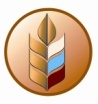 14
СПАСИБО ЗА ВНИМАНИЕ
ДЕПАРТАМЕНТ РАСТЕНИЕВОДСТВА, МЕХАНИЗАЦИИ, ХИМИЗАЦИИ И ЗАЩИТЫ РАСТЕНИЙ МИНСЕЛЬХОЗА РОССИИ
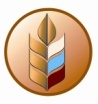 15